Fundamentos de Geología EstructuralPerfiles sísmicos
Semestre Primavera 2018
Auxiliar: Vicente Piel
Ayudantes: Ayudantes: Alberto Martínez, jasmín palavecino y ricardo Salazar
Objetivos de la clase
Aprender a interpretar perfiles sísmicos de forma estructural y estratigráfica.
Introducir conceptos de pre-rift, syn-rift, post-rift e inversión tectónica.
Perfiles sísmicos
Reflexión sísmica
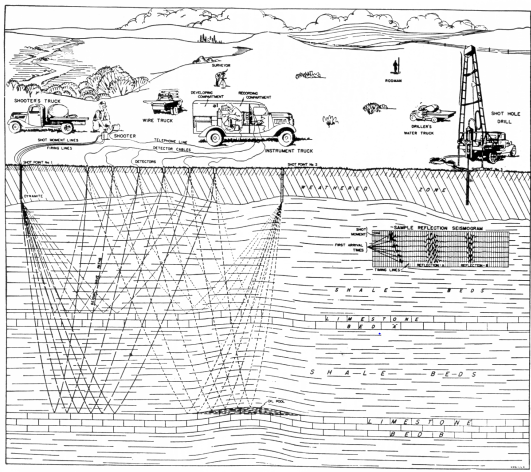 Los perfiles sísmicos se obtiene a través de reflexión sísmica.
A mayor frecuencia menor penetración pero mayor resolución.
La reflexión se produce por diferencias de impedancia, la cual es proporcional a la densidad.
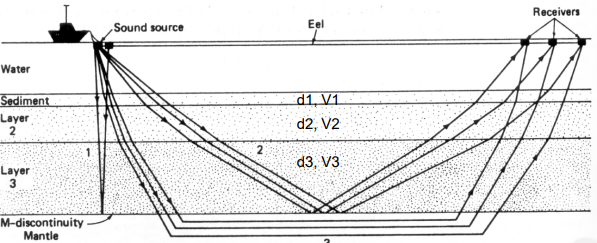 Tectónica Extensional
Definición: Falla lístrica
Una falla normal que se aplana con la profundidad y que se encuentra comúnmente en zonas sometidas a regímenes extensionales. Este aplanamiento se manifiesta como un plano de falla curvo y cóncavo hacia arriba, cuyo manteo disminuye con la profundidad.
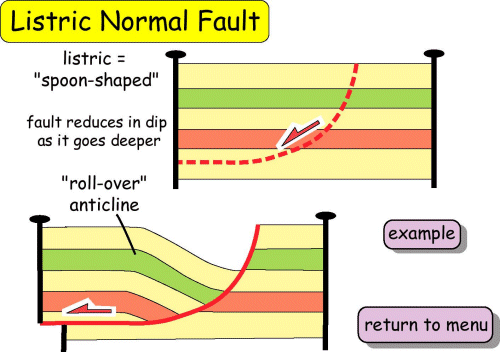 6
Definición: Falla antitética y sintética
Son fallas secundarias, que normalmente forma parte de un conjunto.
Fallas antitéticas su sentido de desplazamiento es opuesto al de las fallas primarias
Fallas sintéticas su sentido de desplazamiento es en el mismo sentido que las fallas primarias
Antintéticas
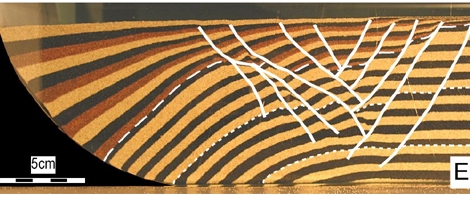 Sintéticas
7
Definición: Estratos en Tectónica Extensional
La tectónica extensional va acompañada de depositación, por lo que, los estratos que se encuentran alrededor de la fallas se pueden dividir en:
Pre-rift: rocas depositadas antes del fallamiento,  puede presentar deformación frágil y dúctil. Sus estratos presentan espesor constante.
Syn-rift: rocas depositadas durante el fallamiento, puede presentar deformación frágil posterior y pliegues por movimiento de falla. Sus estratos no son constantes y presentan crecimientos.
Post-rift: rocas depositadas después del fallamiento, puede presentar deformación frágil posterior. Sus estratos son constantes y horizontales.
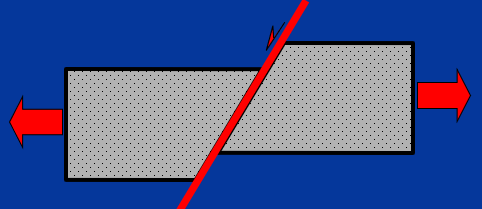 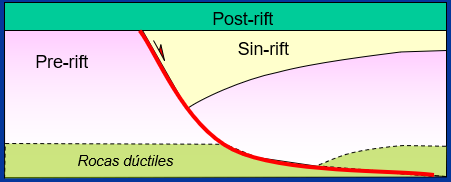 Extensión
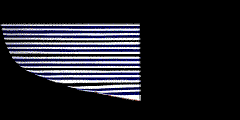 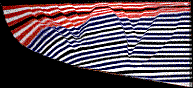 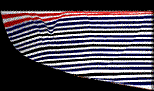 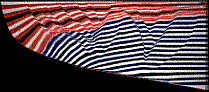 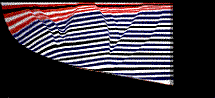 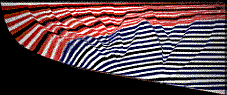 Definicion: Estratos de Crecimiento
Estratos que muestran un aumento de espesor en una dirección determinada, usualmente causado por la depositación coetánea con la generación de espacio.
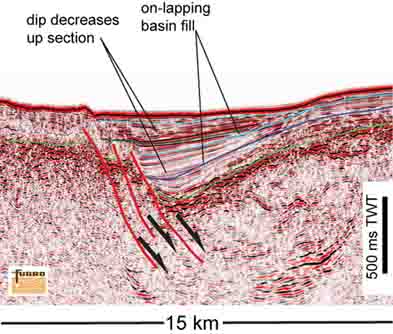 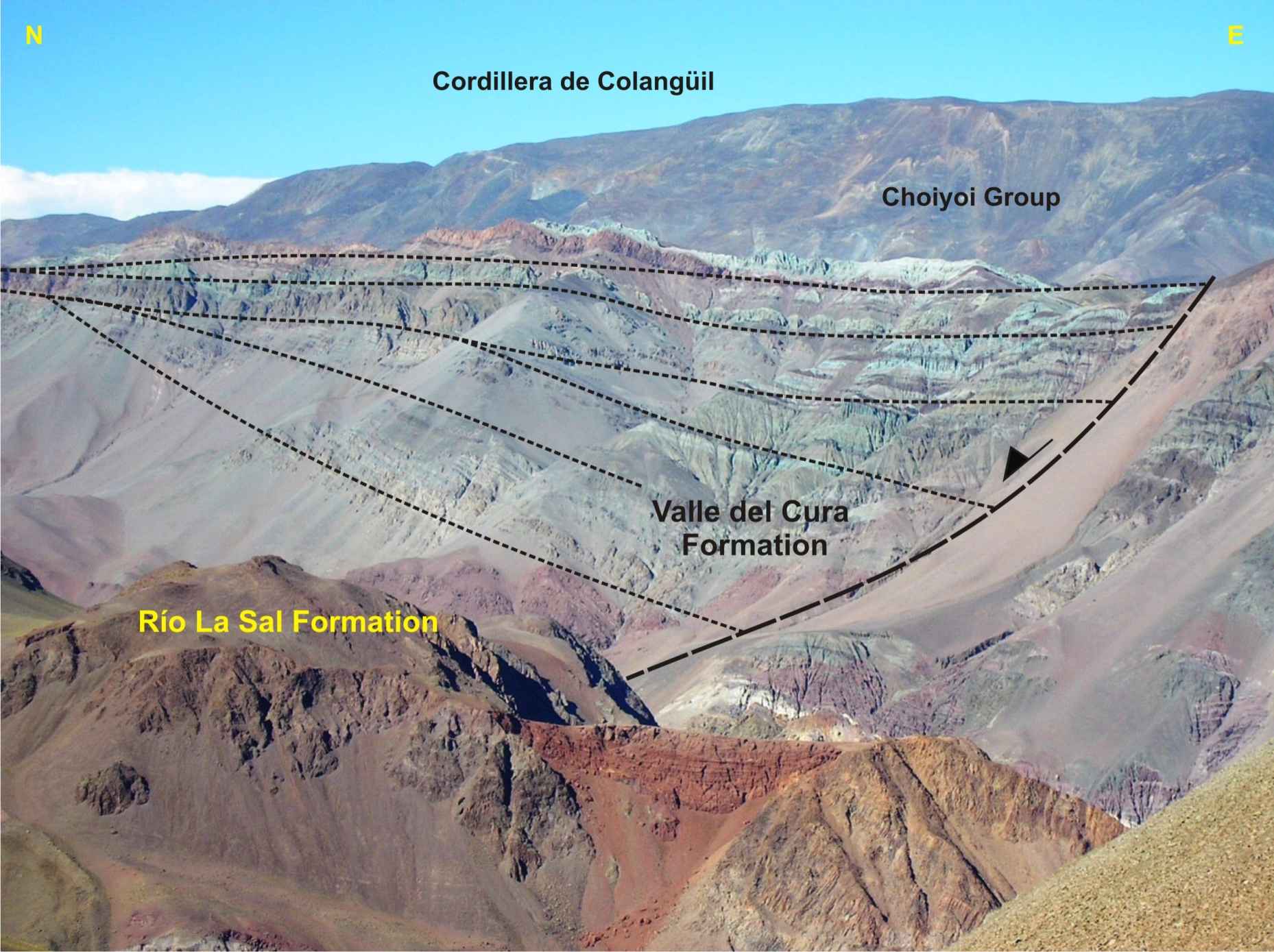 10
Definición: Terminación reflectores sísmicos
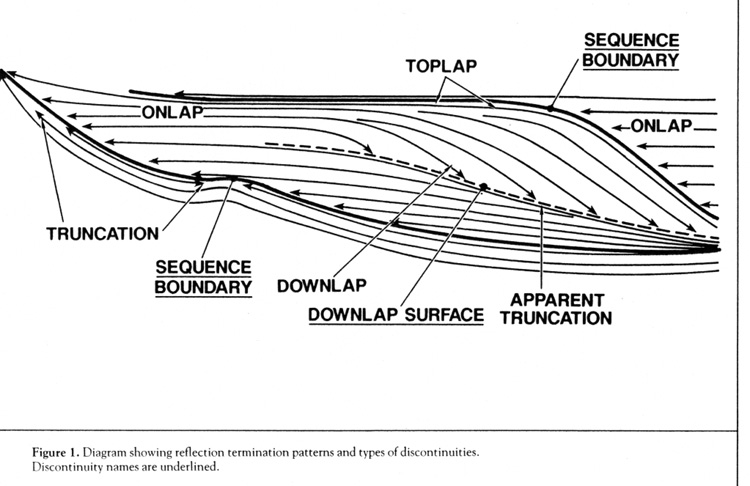 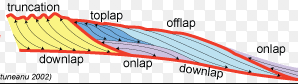 Inversión tectónica
Inversión tectónica
Se evidencia con secuencias estratigráficas controladas por fallas que han tenido un comportamiento cinemático característico en su origen y han sido reactivadas con un comportamiento cinemático opuesto.
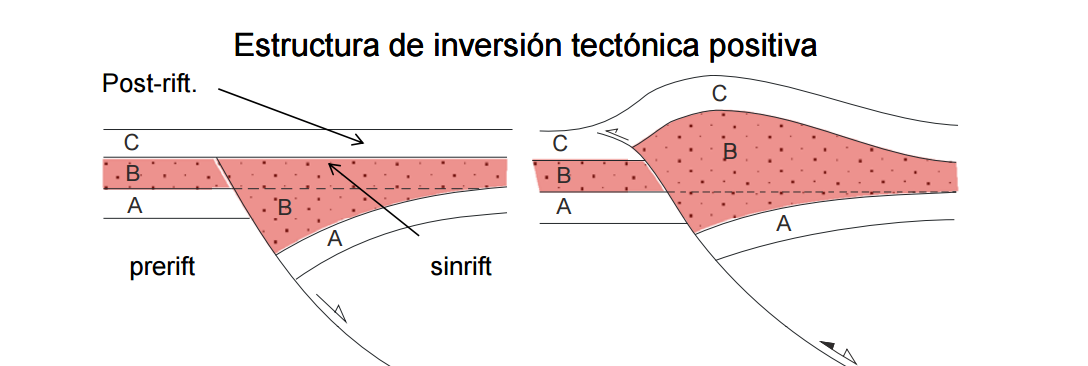 Inversión tectónica
Inversión positiva : Extensión  compresión
Inversión de orogenos, márgenes pasivos.
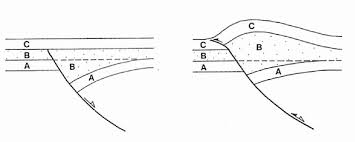 Inversión negativa : Compresión extensión 
Orogenos colapsados, extensión dentro de Faja Plegada y Corrida
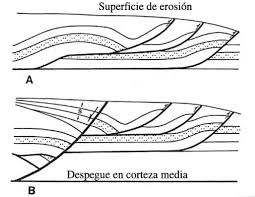 Inversión tectónica
Inversión tectónica
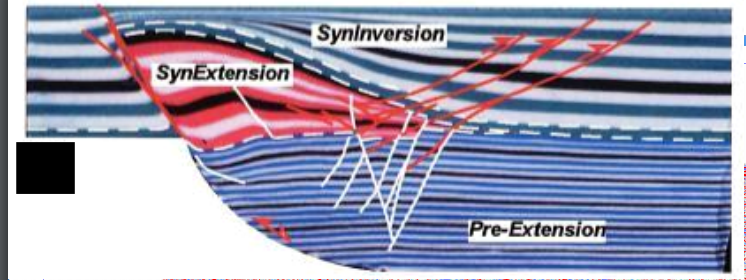 Inversión tectónica
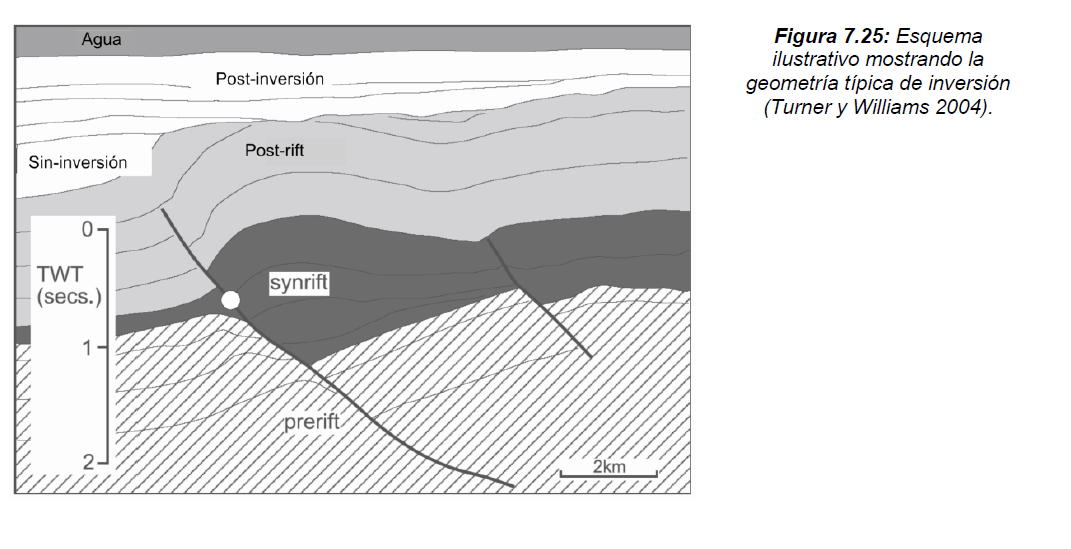 Inversión tectónica
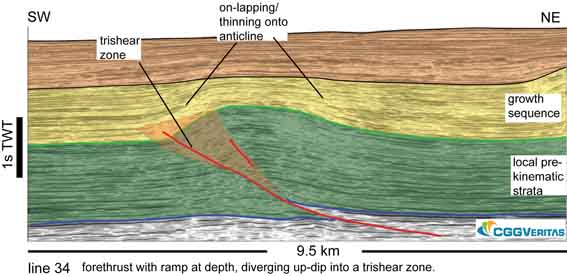 Evolución tectónica de inversión
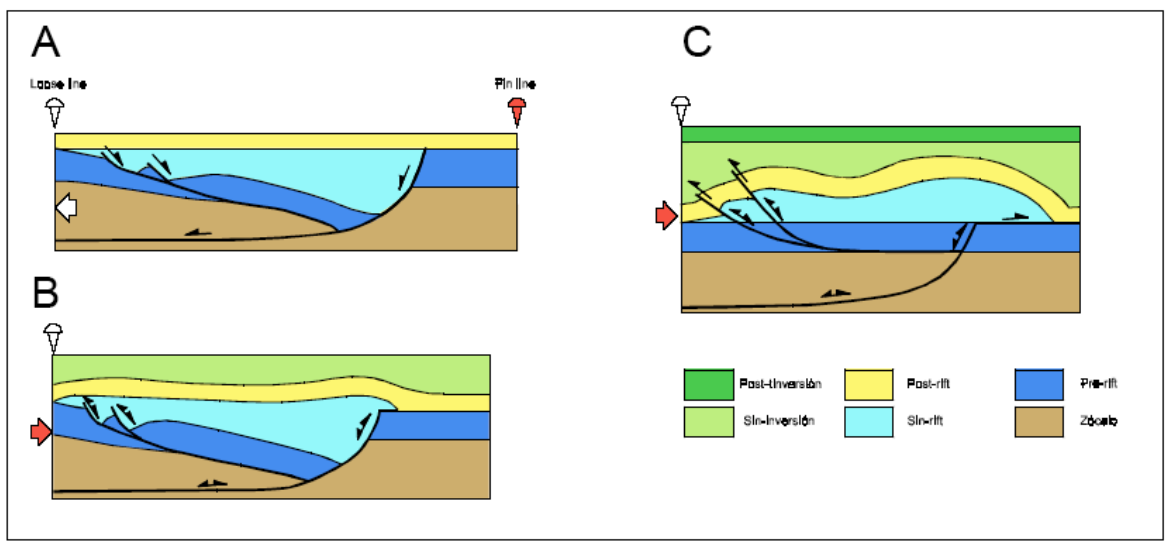 Evolución tectónica de inversión
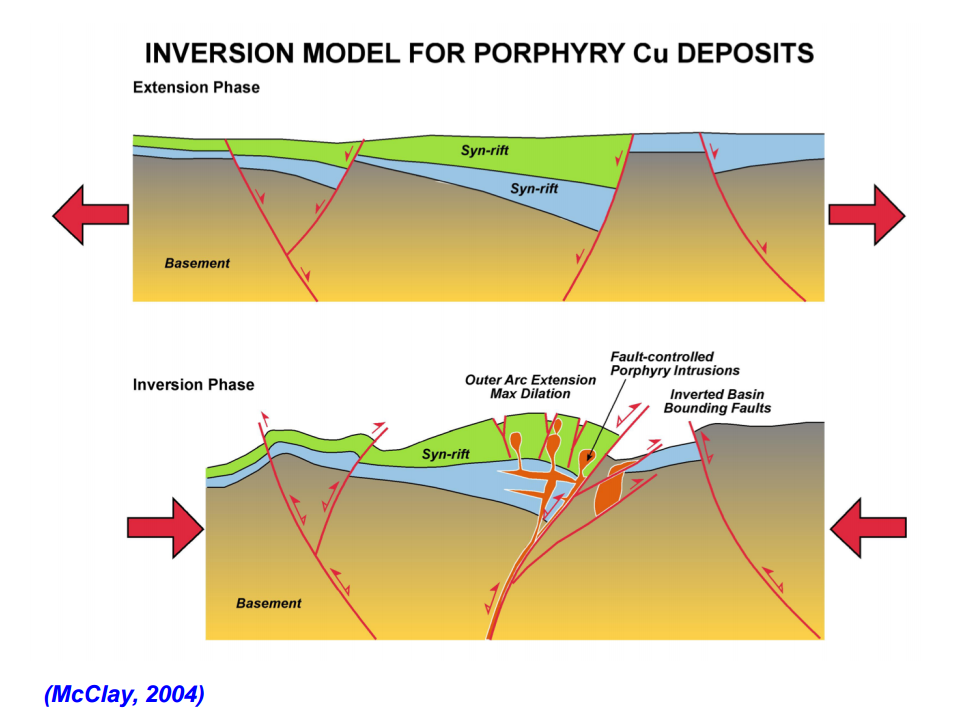 Actividad
Actividad
Interpretar la línea sísmica entregada
Identificar (Poner simbología):
Fallas 
Estratos de crecimientos (extensionales y contraccionales)
Terminaciones de reflectores (onlap, downlap, etc)
Secuencias Prerift, Synrift, Postrift.
Grado de inversión (parcial o total)
Ejemplo
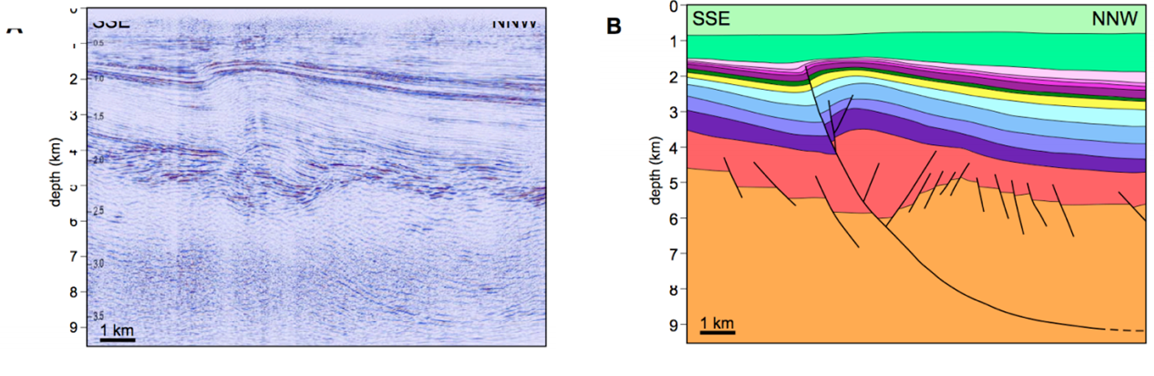 Ejemplo
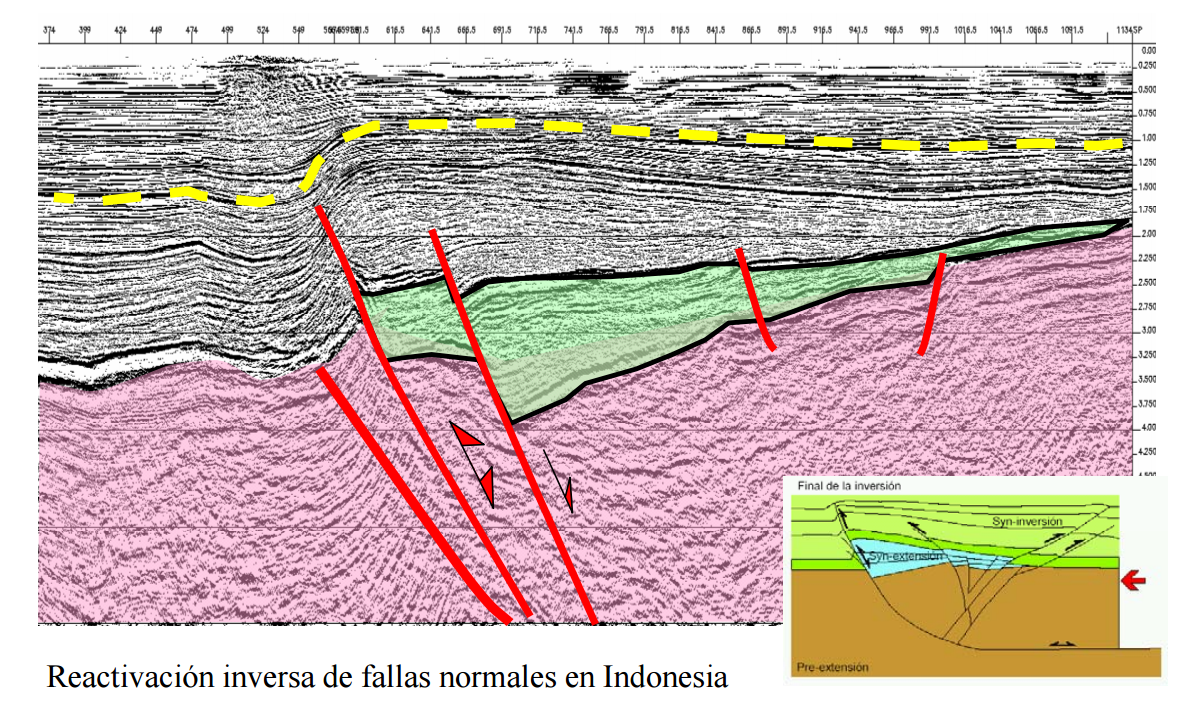